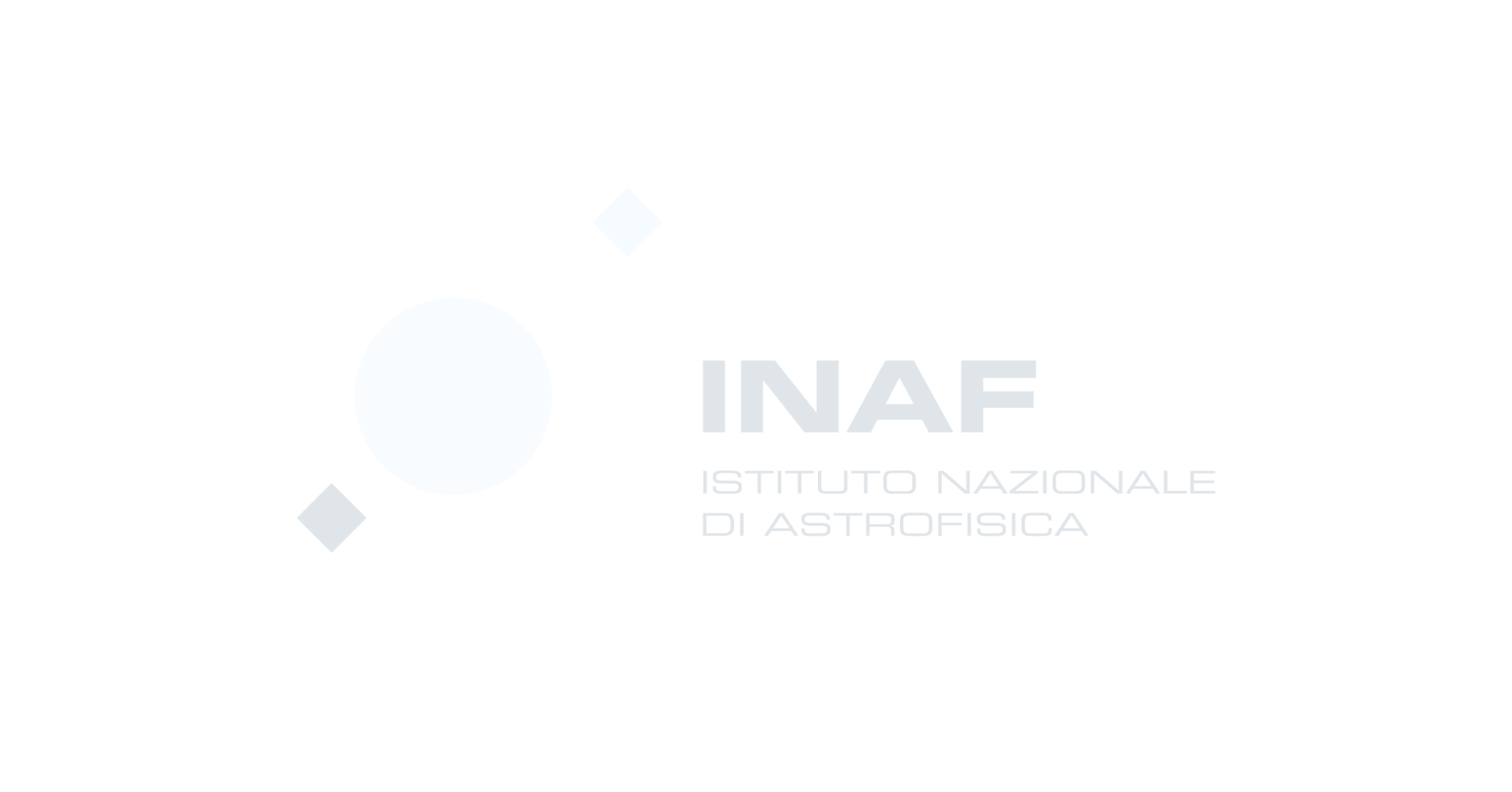 ItaliaN Single-dish radio telescopes enhancement for studying Transients And GRAvitational Waves (INSTAGRAW)
Andrea Melis - INAF Cagliari
FRB – Italy 2025 – Area Territoriale di Ricerca di Bologna, May 8th 2025
Techno Grant financed with 100k euros
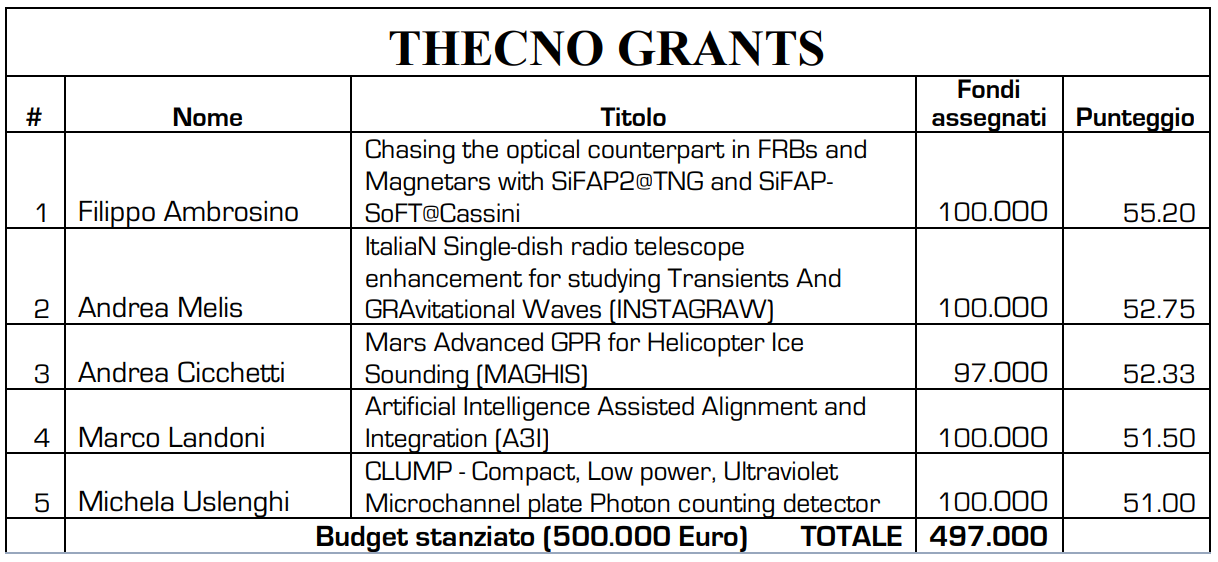 Short Abstract
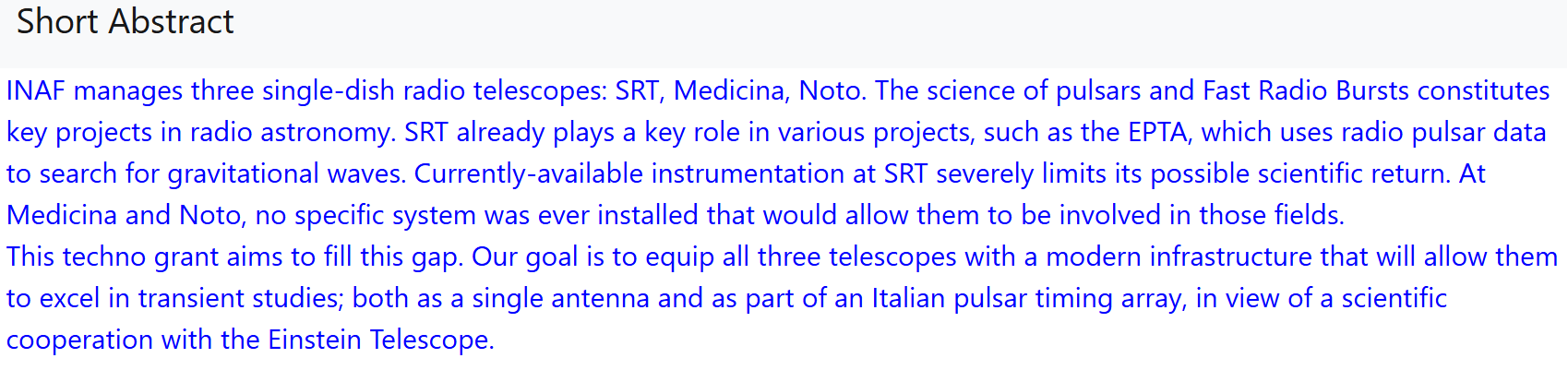 INSTAGRAW team
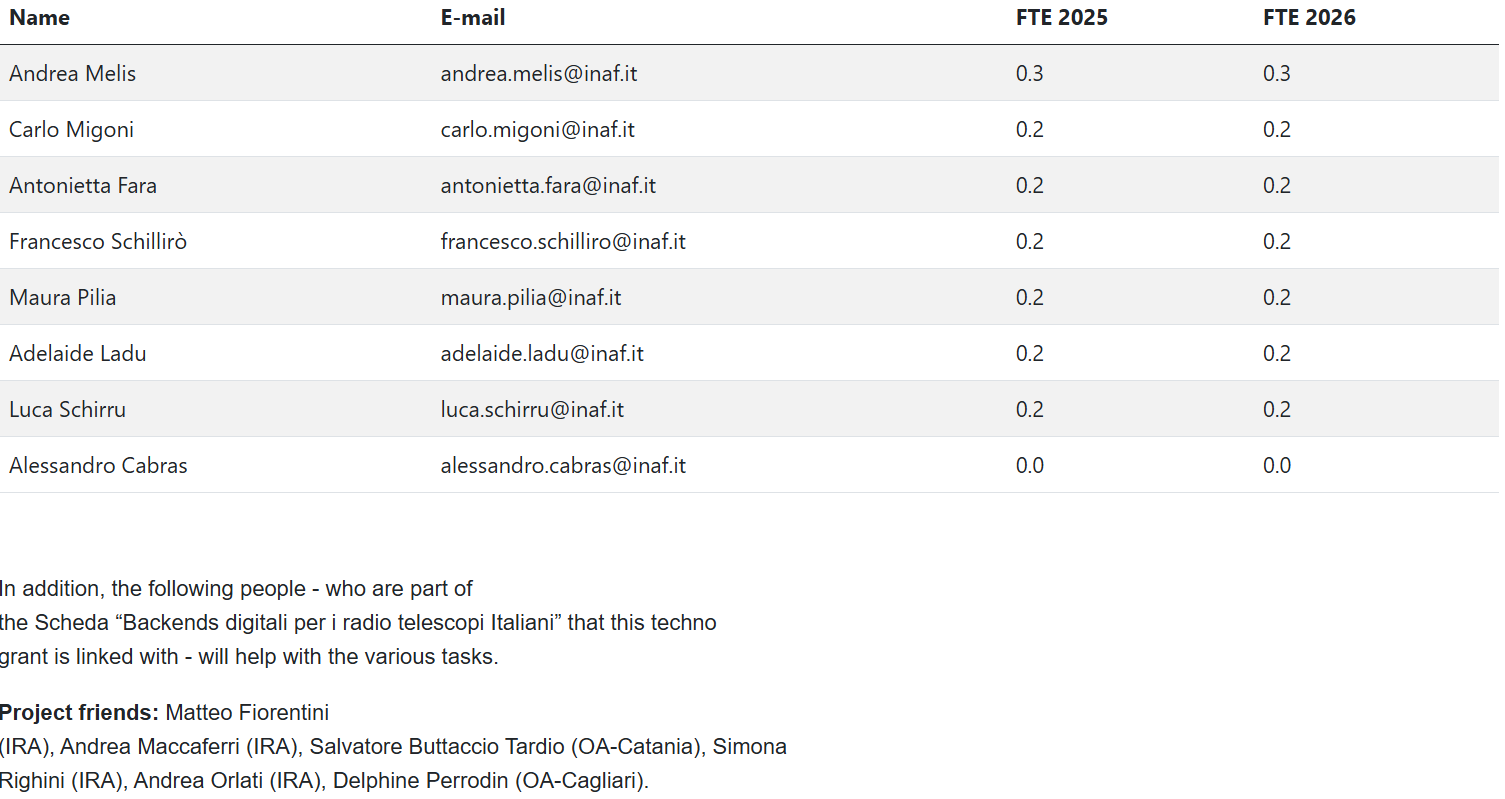 LEAP cluster (SRT only)
 Pulsar Digital Filter Bank (SRT only)
 SARDARA
Current digital platforms for transients at the three antennas
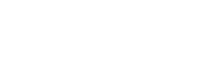 [Speaker Notes: Allineare le informazioni per tipo sui tre slot, integrazione antenne con il frontend aggiungere nei punti]
Large European Array for Pulsars
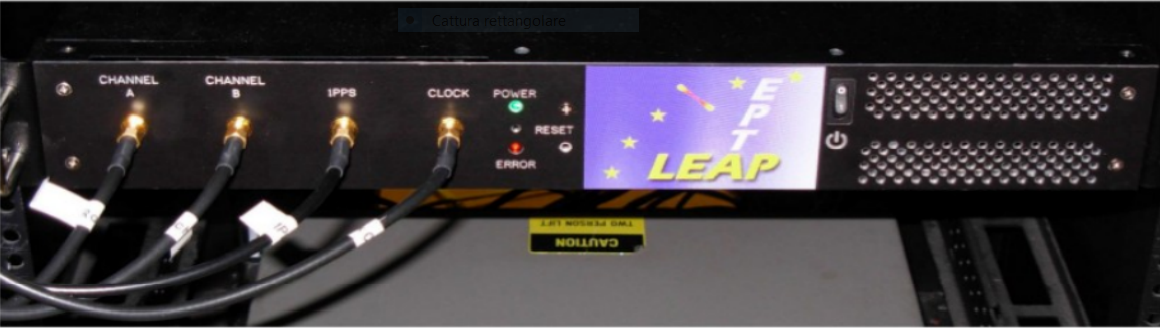 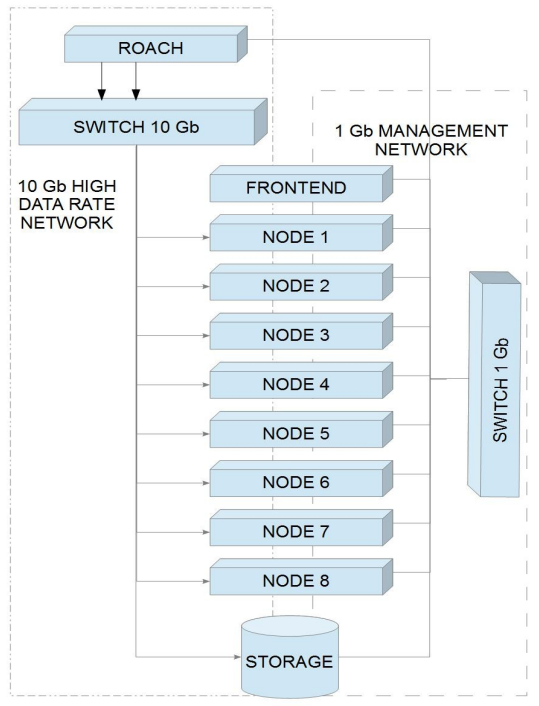 - Two 512 MHz IF are split into 32 channels and outputs the spectrum over two 10GbE CX4 links. A switch distribute the 32 outputs over 32 possible servers. SRT only uses 8 sub-bands 16 MHz-wide each, for a total of 128 MHz bandwidth.

- ROACH board is deprecated, as well as the CX4 switch. LEAP nodes and the storage out of production.
[Speaker Notes: Allineare le informazioni per tipo sui tre slot, integrazione antenne con il frontend aggiungere nei punti]
Pulsar Digital Filter Bank
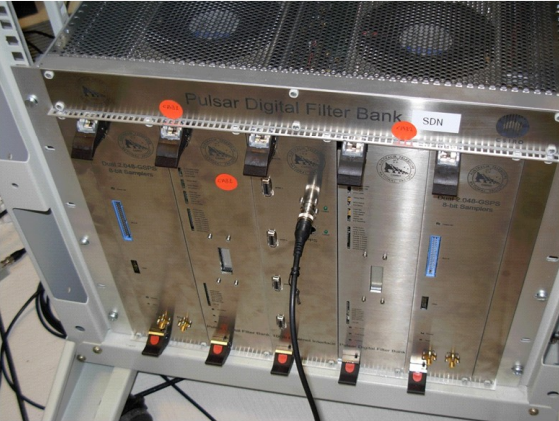 4 IF, max BW 1 GHz

Sample coded with 8 bits

No allowed raw data recording

Limited combinations BW/channels

Deprecated technology
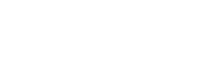 [Speaker Notes: Allineare le informazioni per tipo sui tre slot, integrazione antenne con il frontend aggiungere nei punti]
SARDARA (Sardinia ROACH2-based Digital Architecture for Radio Astronomy)
Deployed for SRT, ported to Medicina and Noto for single-feed modes only.

ROACH2s deprecated and out of production


10G technology limits the throughput.
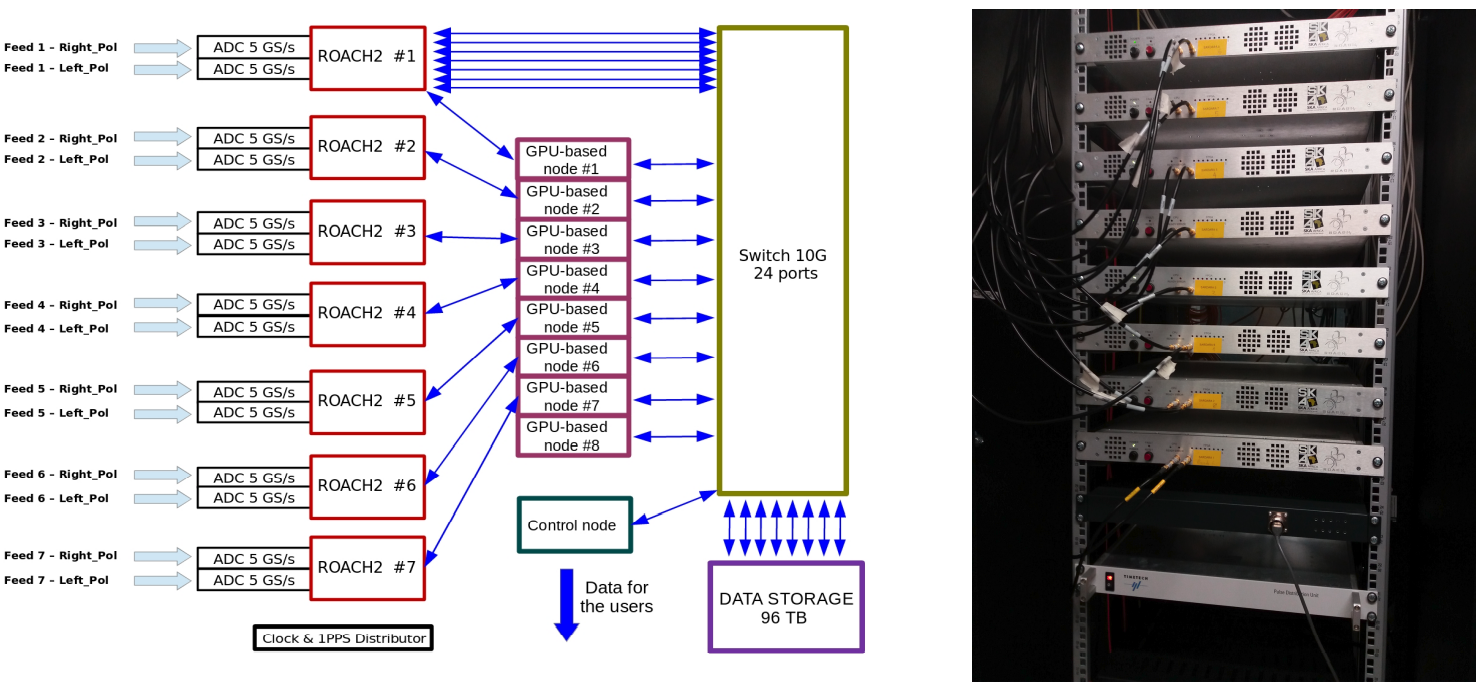 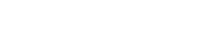 [Speaker Notes: Allineare le informazioni per tipo sui tre slot, integrazione antenne con il frontend aggiungere nei punti]
SKARAB  (Square Kilometer Array Reconfigurable Application Board)
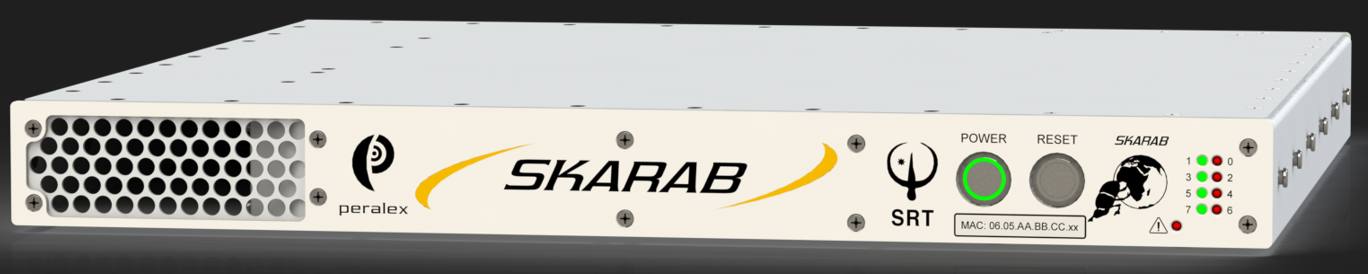 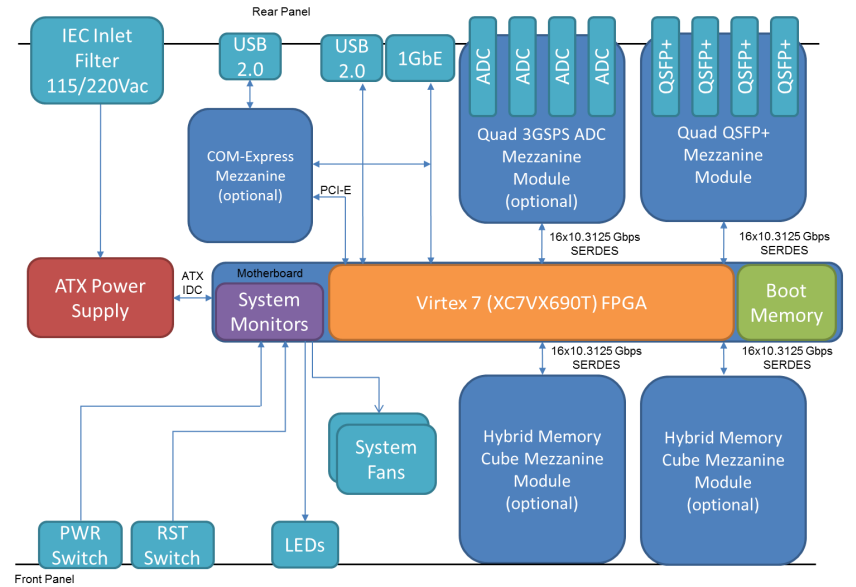 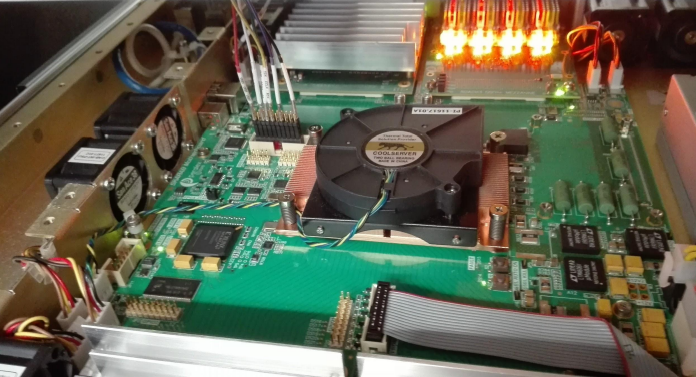 SKARAB as a main processing engine at MeerKAT
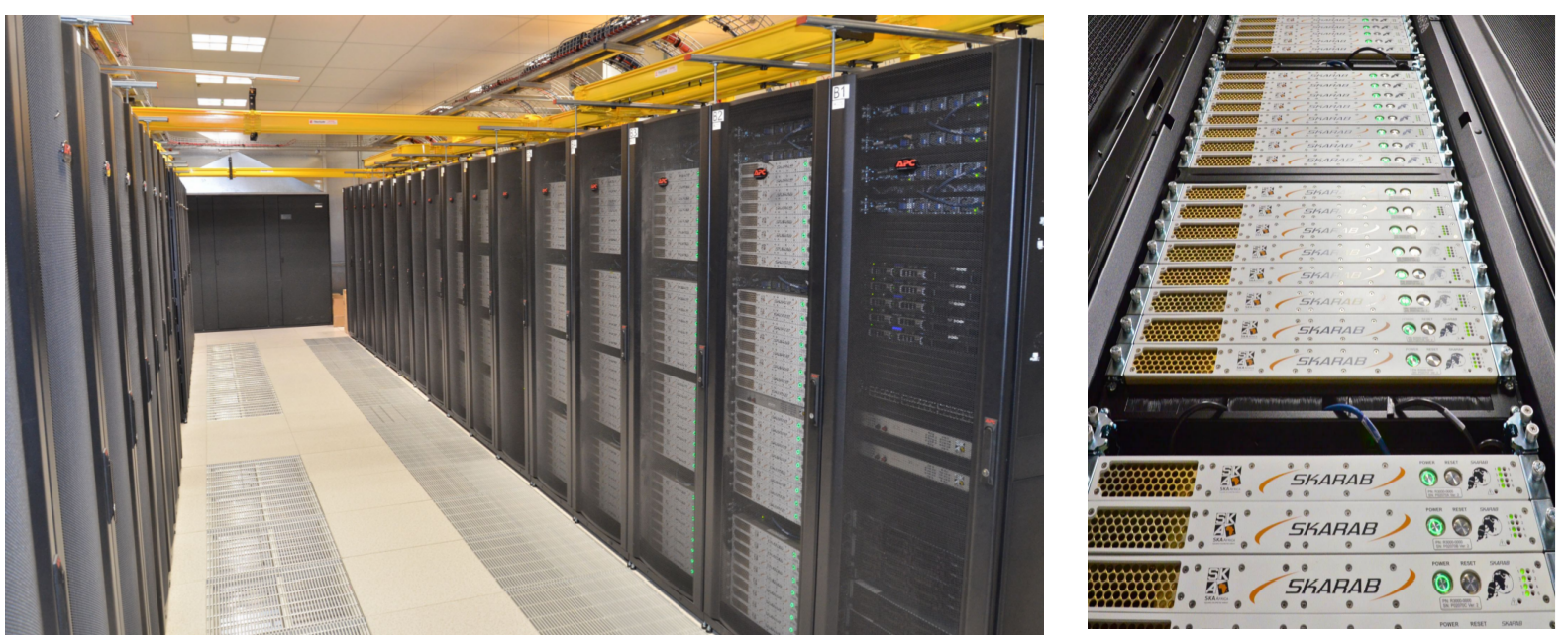 ADC mezzanine card
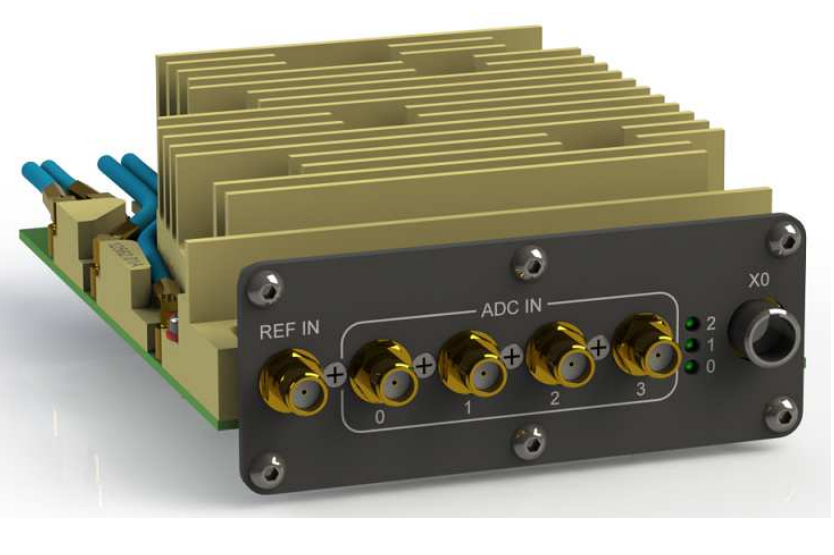 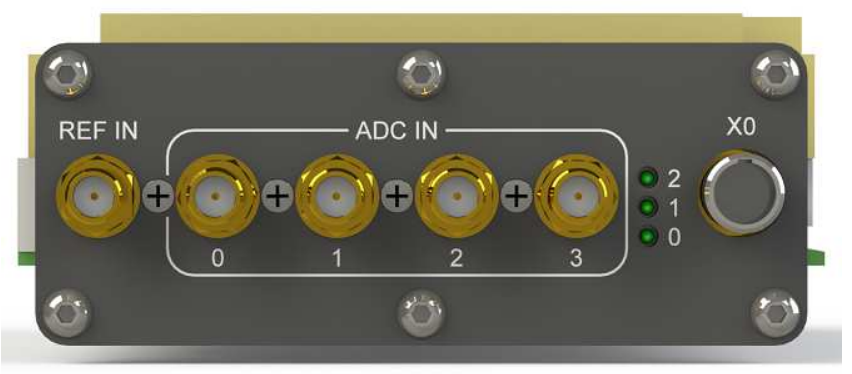 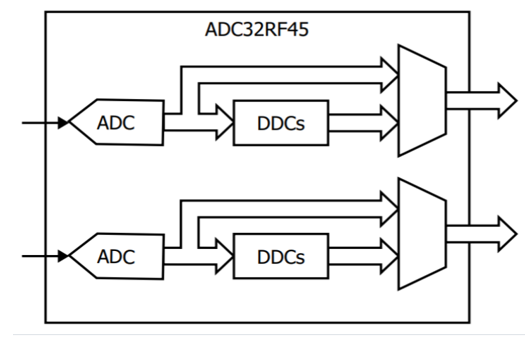 4 IF, maximum output sample rate 2800 Msample/sec

5.6 GHz of instantaneous bandwidth (4x1.4 GHz)

Each sample coded with 12 (full-band) or 16 (medium/narrow band) bits -> very high dynamic range.

A digital output devoted for the fast noise mark
ADC available sampling rates
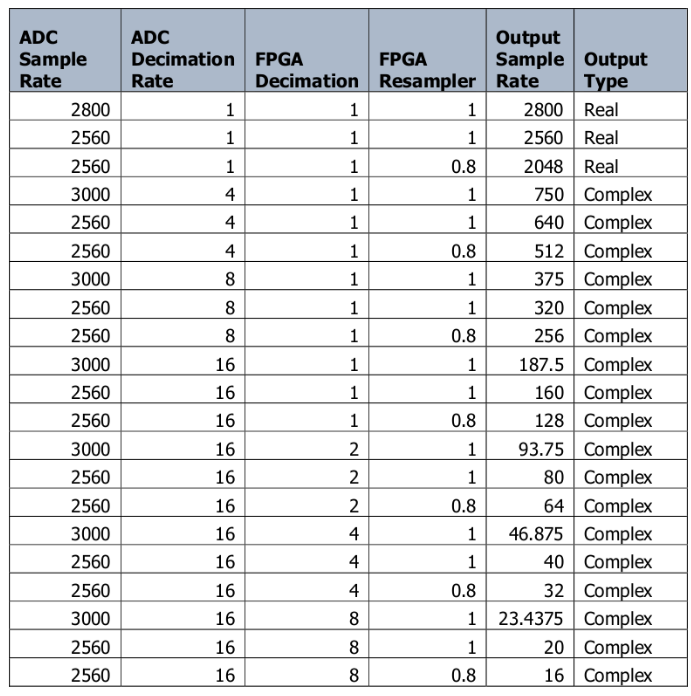 MUSKAS (MUlti-feed SKARAB-based backend for the Sardinia radio telescope)
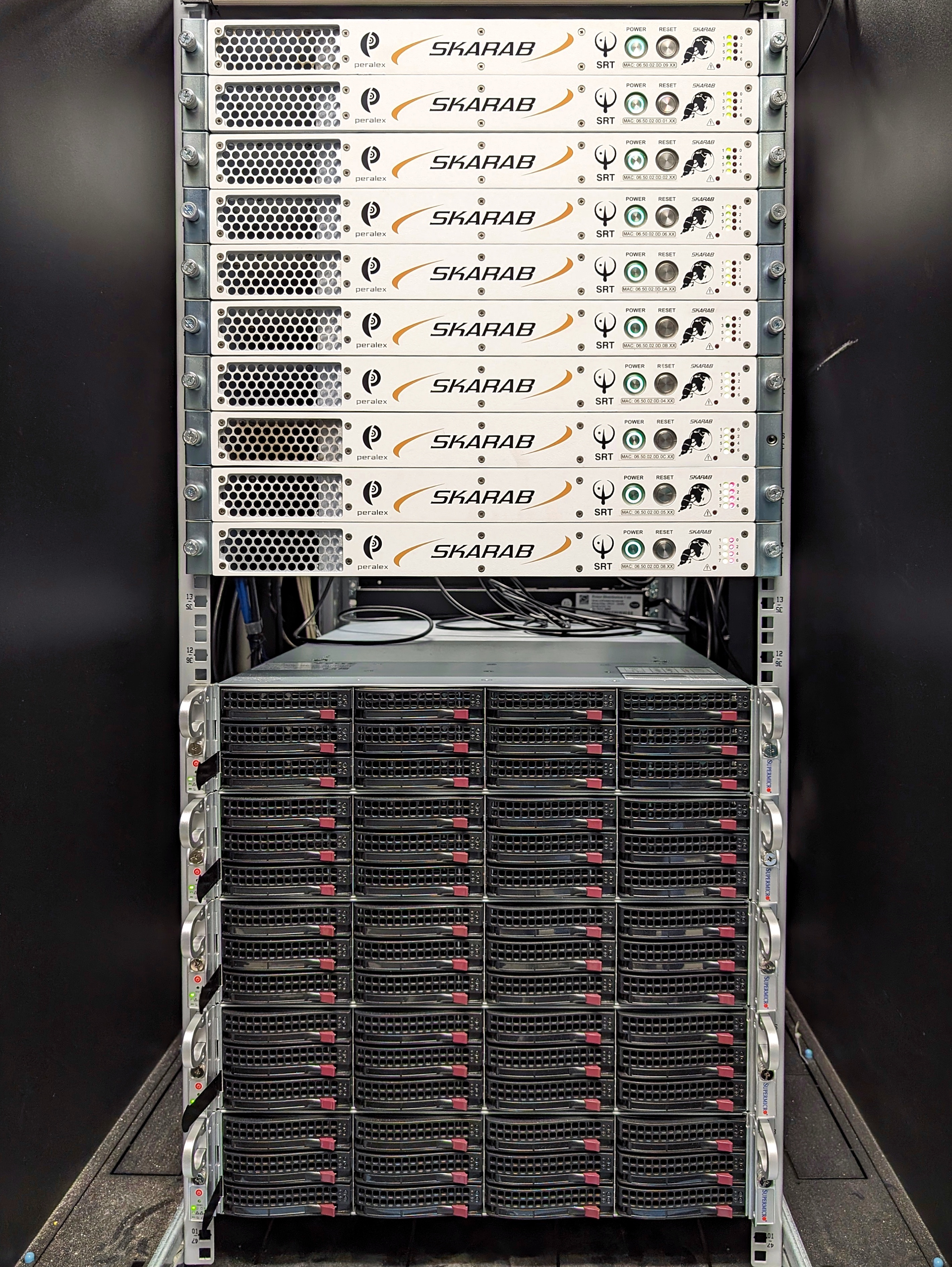 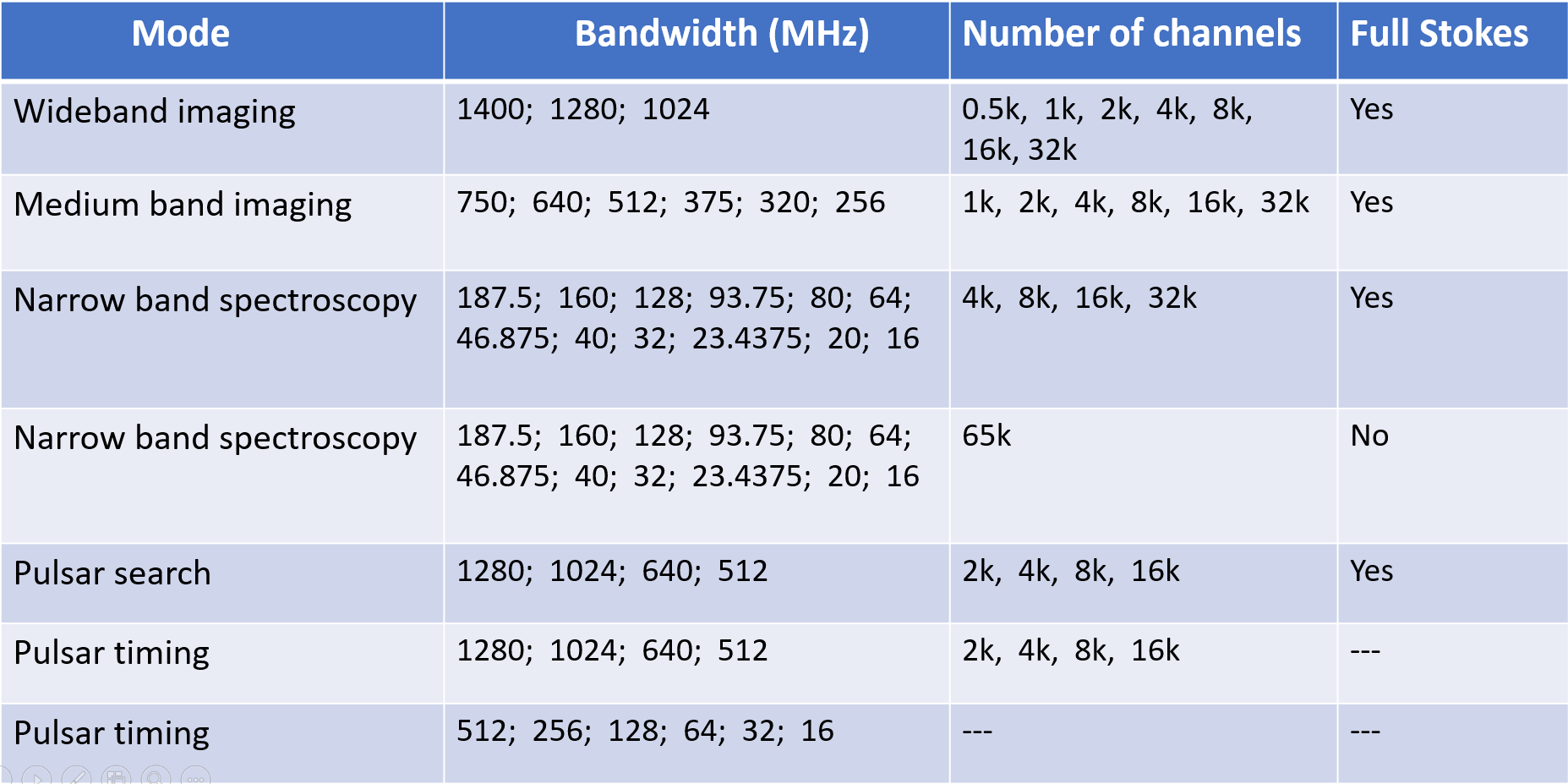 Medicina currently has a SKARAB board
Noto will have two SKARABs, purchased in the framework of the PNRR KM3
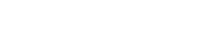 [Speaker Notes: Allineare le informazioni per tipo sui tre slot, integrazione antenne con il frontend aggiungere nei punti]
FPGA firmware designed in the framework of the CASPER (Collaboration       for Astronomy Signal Processing and Electronics Research) Toolflow
256 MHz complex voltage baseband data
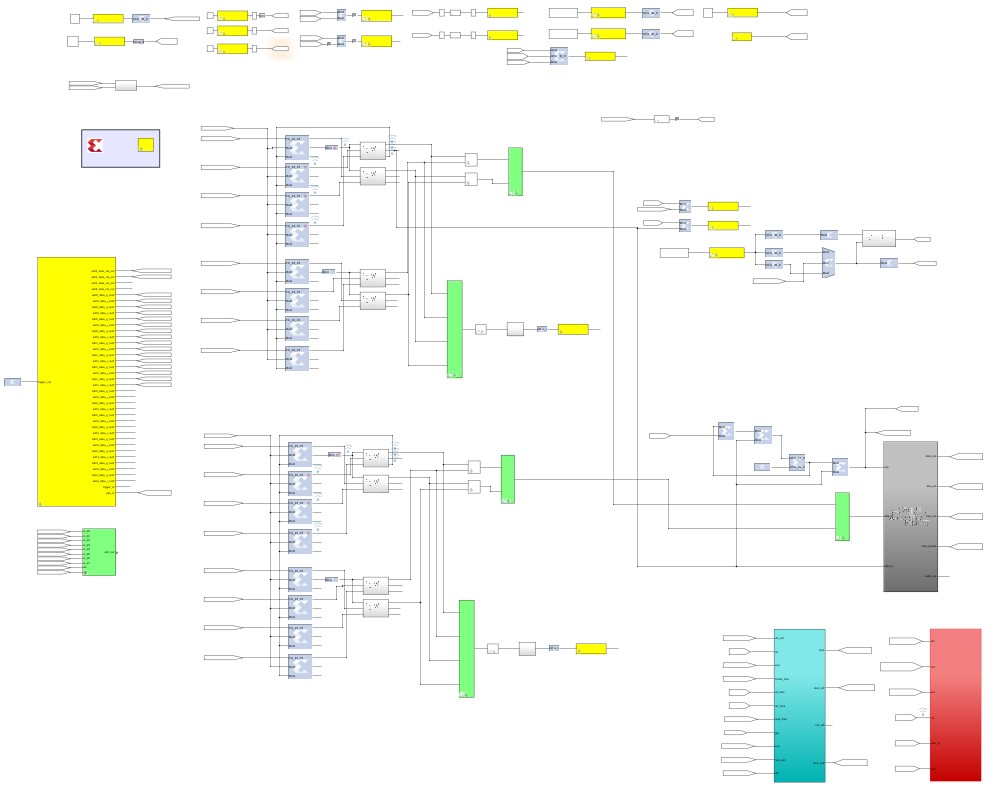 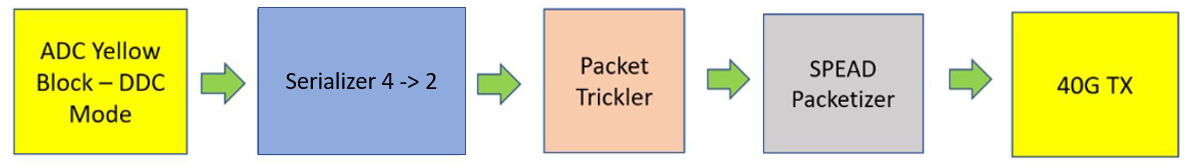 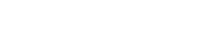 [Speaker Notes: Allineare le informazioni per tipo sui tre slot, integrazione antenne con il frontend aggiungere nei punti]
Pulsar/FRB search full-Stokes spectra
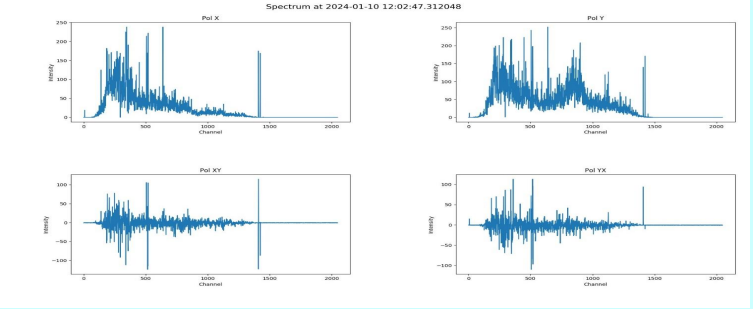 Main features:

2048 channels
Integration time: 16 microsec (62500 spectra/sec)
Data saved in binary files
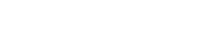 [Speaker Notes: Allineare le informazioni per tipo sui tre slot, integrazione antenne con il frontend aggiungere nei punti]
Pulsar B03354+54 observed at 5 GHz with the SRT
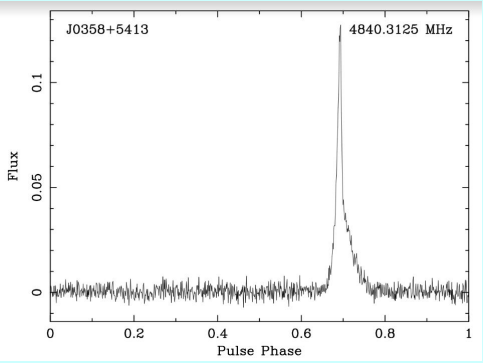 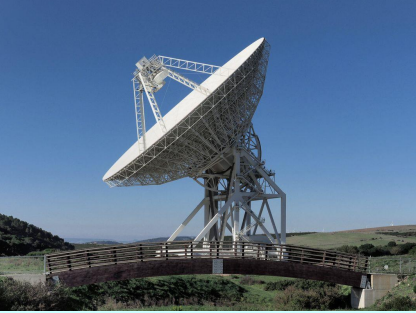 Pulse profile of B03354+54, the signal to noise ratio is in agreement with corresponding literature measurements.
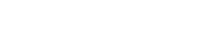 [Speaker Notes: Allineare le informazioni per tipo sui tre slot, integrazione antenne con il frontend aggiungere nei punti]
Coherent mode first tests
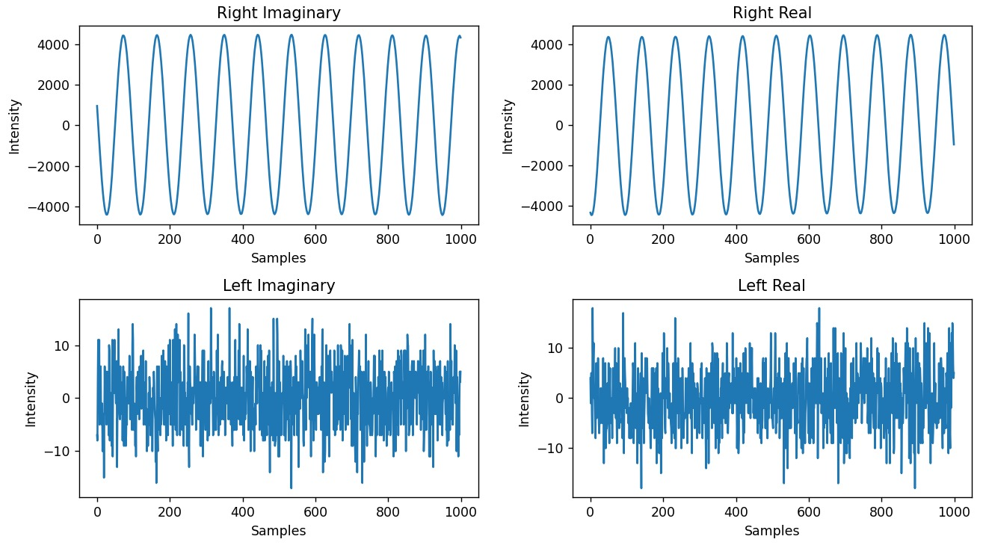 Single tone in input

2x16 MHz bandwidth successful raw data recording mode (128 MB/sec)

Next steps: optimizing code to gradually widen the bandwidth to be recorded on SP4000C
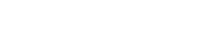 [Speaker Notes: Allineare le informazioni per tipo sui tre slot, integrazione antenne con il frontend aggiungere nei punti]
High-performing SSD based recorder SP4000C to be installed at SRT, Medicina and Noto
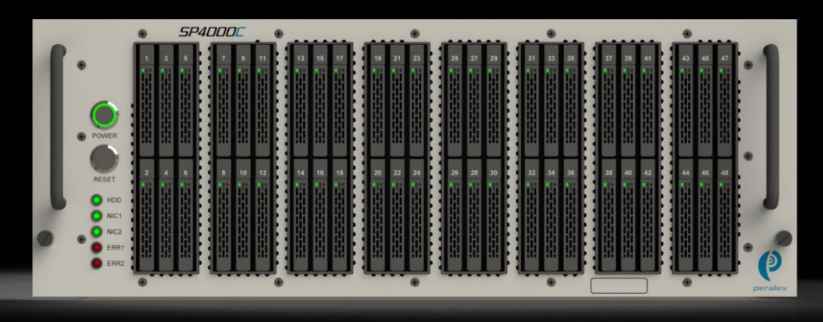 Main features:

96 TB (48 disks 2TB)
QSFP+ port
Recording capacity: up to 38 Gbit/sec
Fully operational at MeerKAT as a large memory buffer
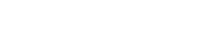 [Speaker Notes: Allineare le informazioni per tipo sui tre slot, integrazione antenne con il frontend aggiungere nei punti]
SKARAB + Recorder SP4000C
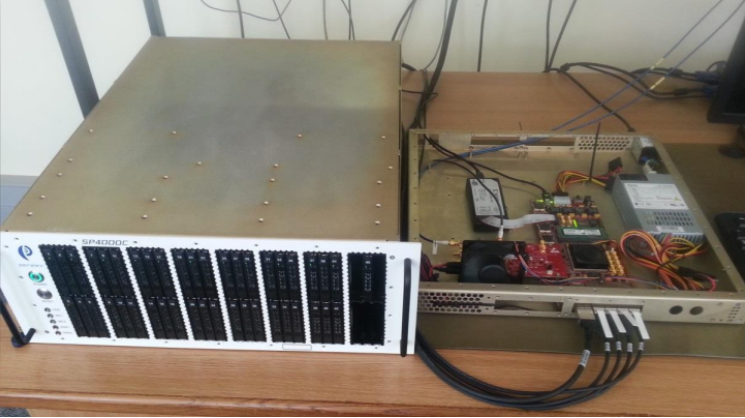 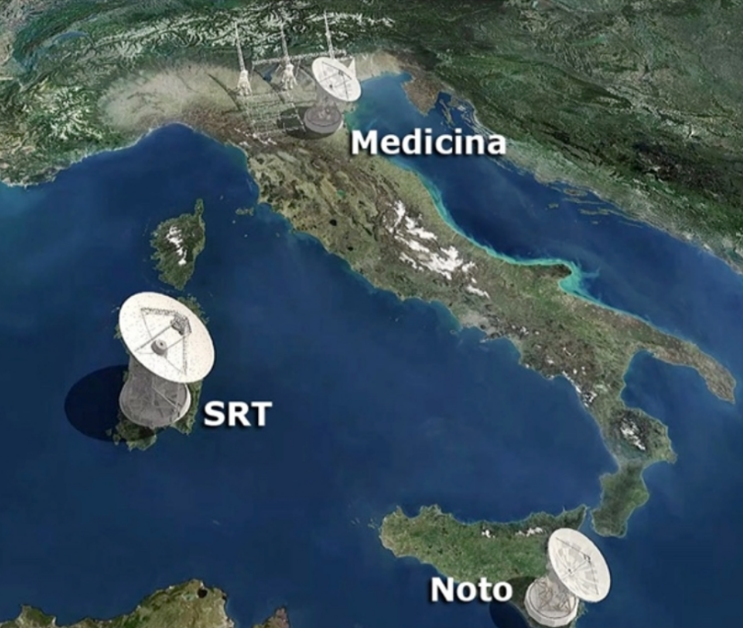 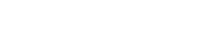 [Speaker Notes: Allineare le informazioni per tipo sui tre slot, integrazione antenne con il frontend aggiungere nei punti]
Efficient Data Acquisition Using the Producer-Consumer Model
Retrieves data packets from the NIC and inserts them into a shared queue
Processes, formats, and writes the data to file
PRODUCER
CONSUMER
Advantages:
Separation of concerns to improve efficiency
Facilitates handling of high-speed, high-volume data streams
Examples of Producers: PF_RING Library
High performance: up to 40 Gbps 
Low CPU overhead thanks to "zero-copy" mode
Packets are acquired directly in kernel space without transfer to user space
Compatibility with libpcap-based applications and tools
Optimized for traffic monitoring and analysis applications
Fetch data
Add new data
RING BUFFER
Release old data
Examples of Producers: DPDK (Data Plane Development Kit)
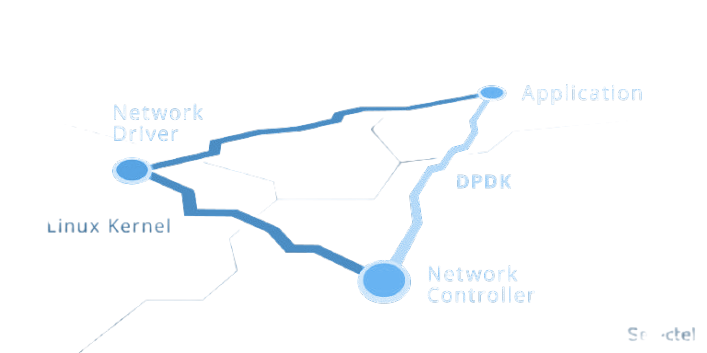 Superior performance: up to 40–100+ Gbps on compatible hardware
Very low latency (kernel bypass)
Optimized for multi-core CPUs
Advanced control over packet flow and scheduling
Broad hardware support and active community
Application
DPDK
Linux kernel
Network Controller
Deliverables and Milestones
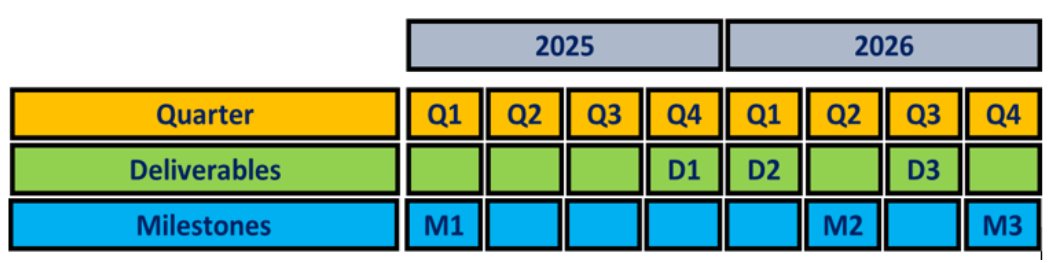 M1: Beginning of the project (TBD)
D1: Completion of all SKARAB FPGA firmware
D2: Testing the overall chain SKARAB + Recorder SP4000C
M2: Payment of the three recorders
D3: Full integration in the control software of the three telescopes and
       scientific commissioning
M3: Submitting a paper describing the whole project
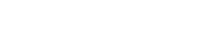 [Speaker Notes: Allineare le informazioni per tipo sui tre slot, integrazione antenne con il frontend aggiungere nei punti]
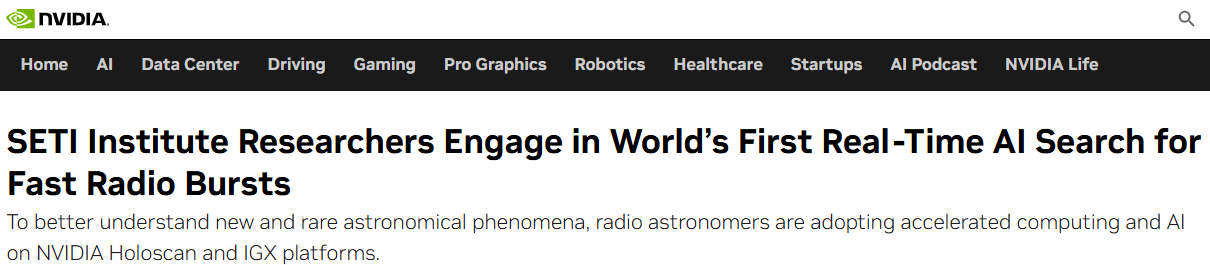 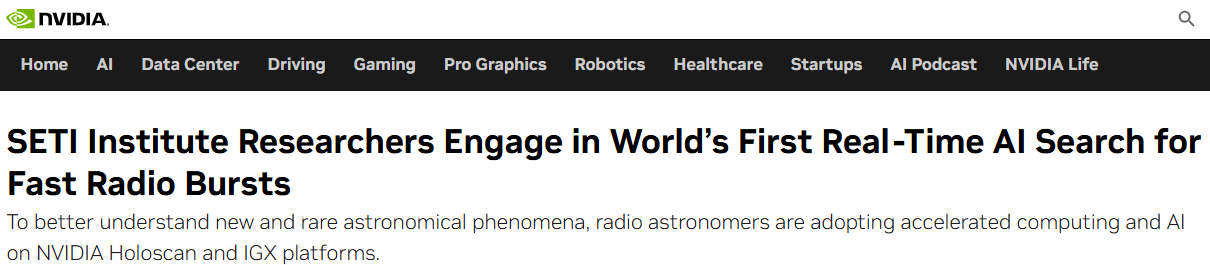 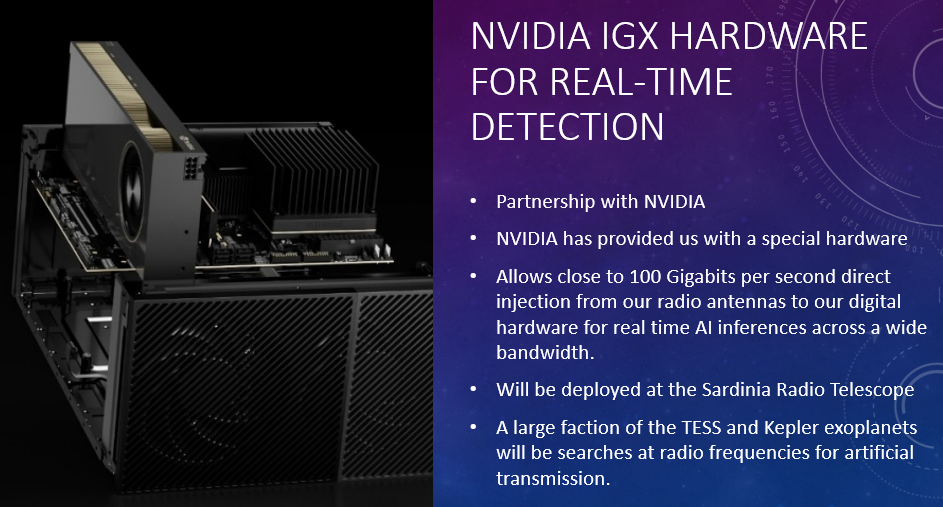 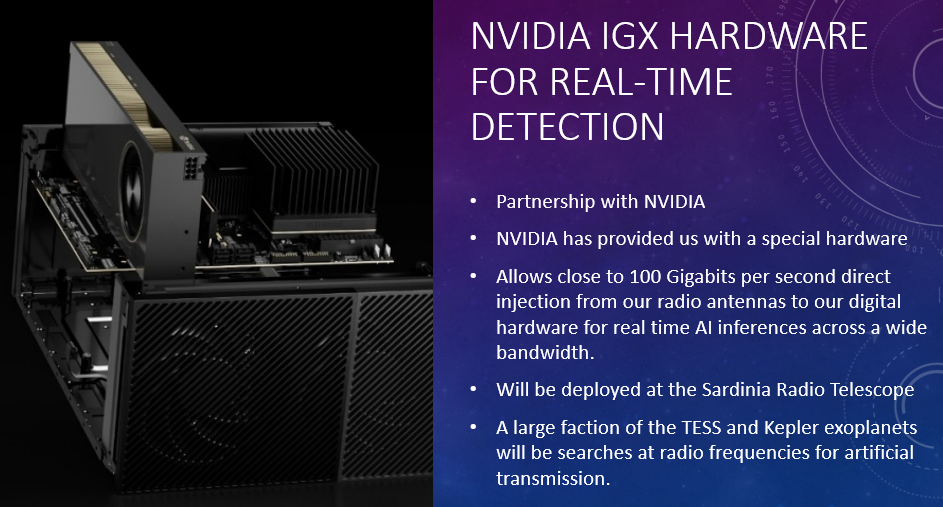 [Speaker Notes: Allineare le informazioni per tipo sui tre slot, integrazione antenne con il frontend aggiungere nei punti]
THANKS!
Email: andrea.melis@inaf.it
INAF - Astronomical Observatory of Cagliari
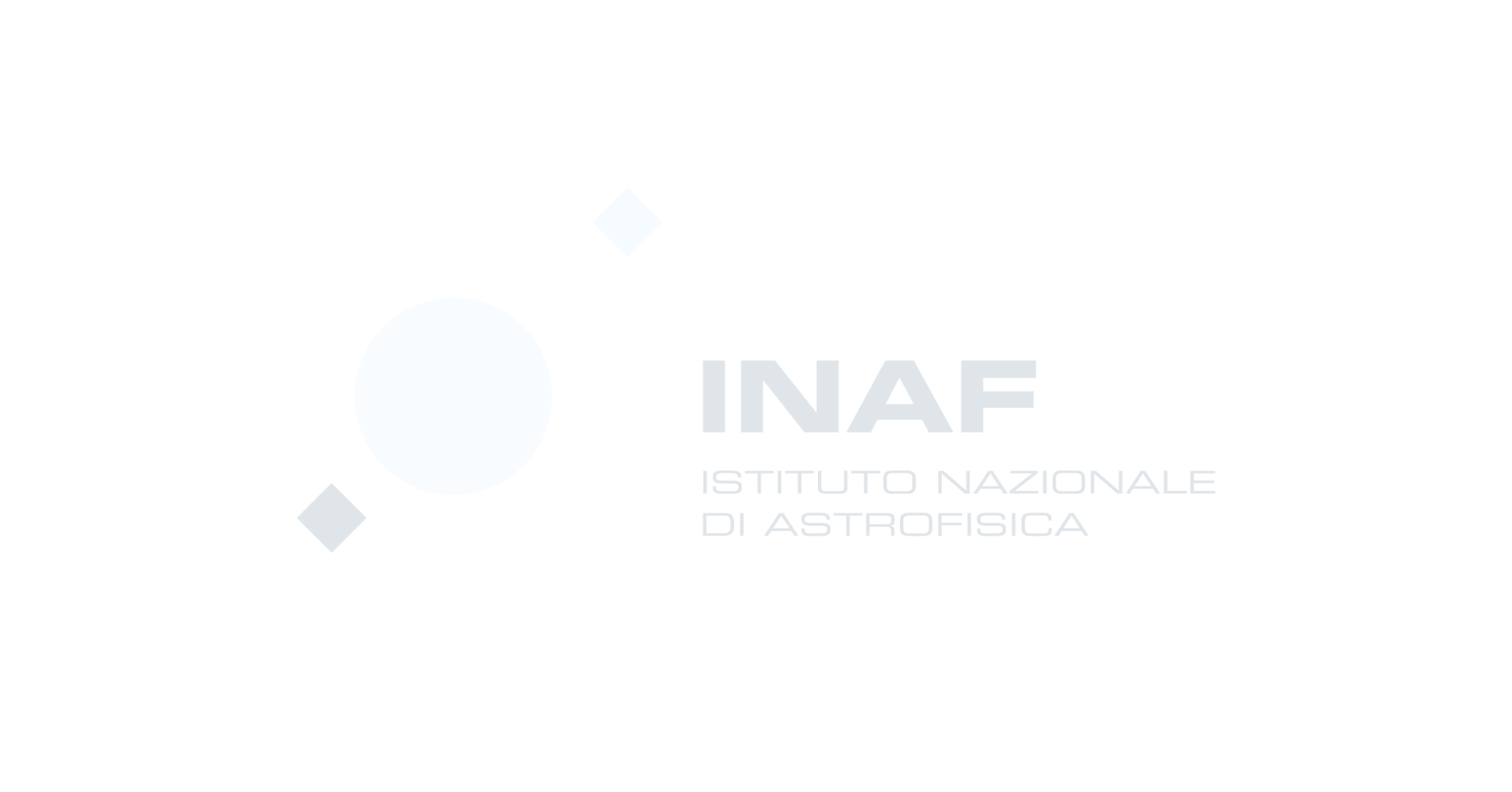 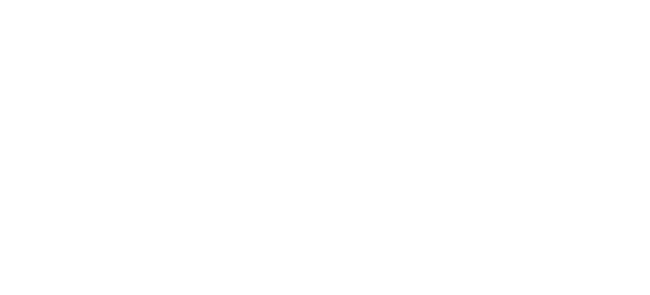 [Speaker Notes: Sorry if the presentation was very high-level, but if you have any very specific questions, you can also contact me via email, and I will forward them to the colleagues who deal with that]